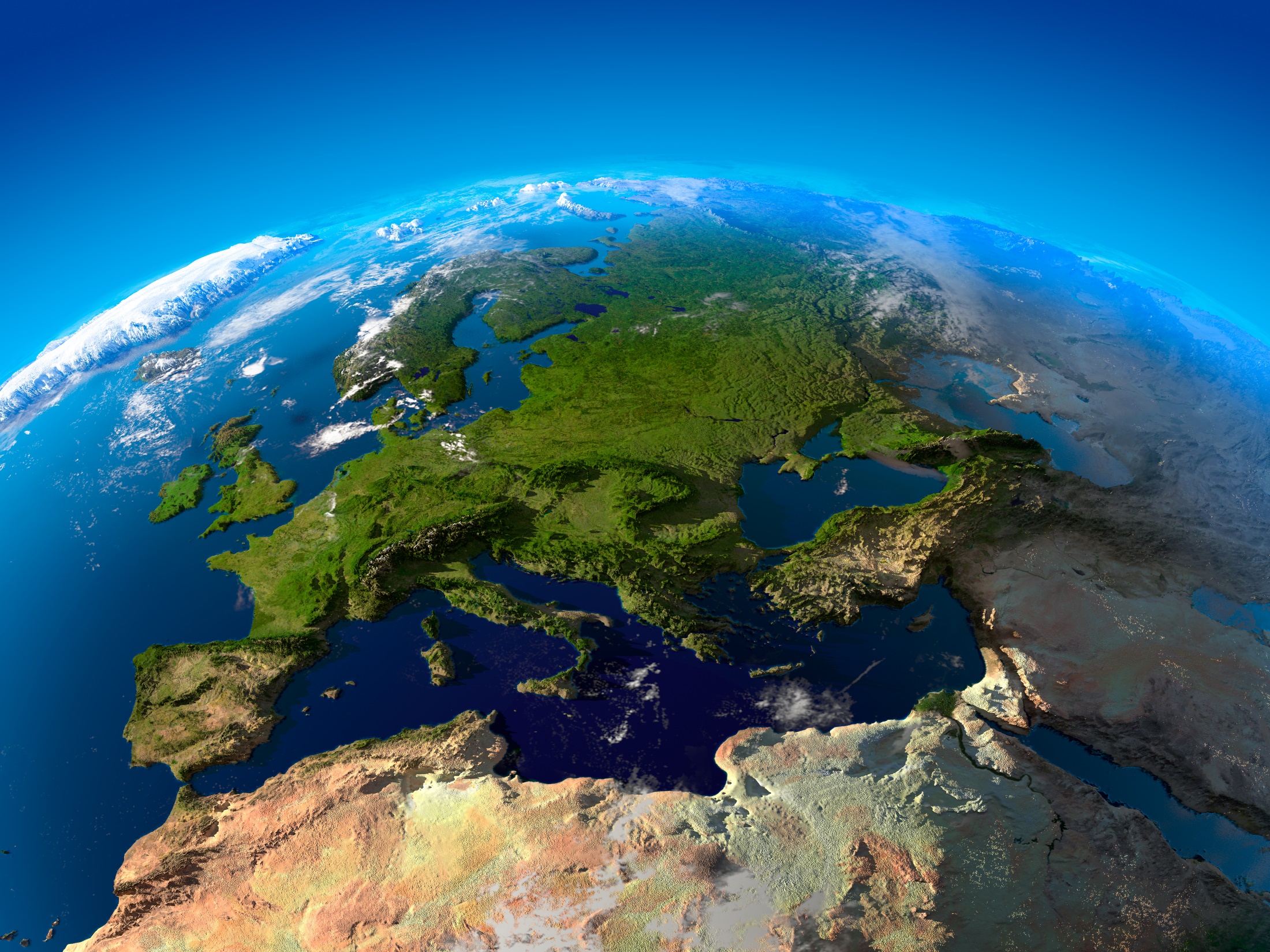 Portugal na Europa e no mundo
A inserção de Portugal nos diferentes espaços
Portugal na União Europeia
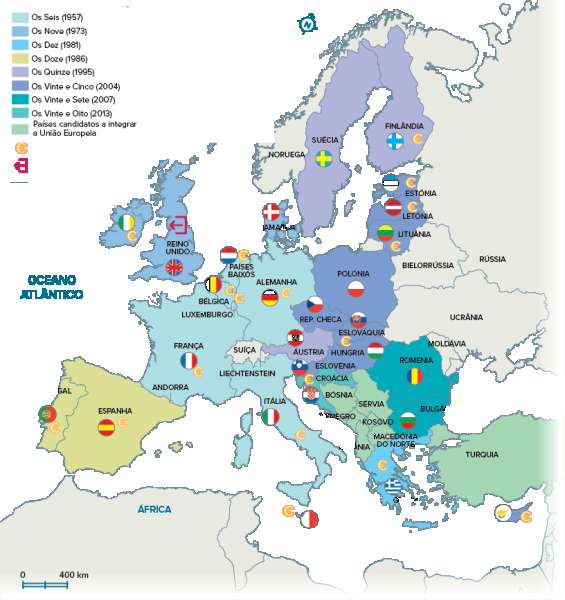 União Europeia (EU)
Fundada em 1957 - Tratado de Roma.
Constituída por 27 países, onde habitam cerca de 446 milhões de pessoas.
O euro (€) é a moeda oficial de 19 dos 27 países da União - zona euro.
Tem um quadro legislativo comum, instituições, organismos e agências próprias.
É representada por uma bandeira, um hino e rege-se pelo lema “Unida na Diversidade”.
Criou o espaço Schengen.
Rege-se pelos valores da democracia: a inclusão, a tolerância, a justiça, a solidariedade e a não discriminação.
A União Europeia: a bandeira, os alargamentos, a zona euro e os candidatos à UE.
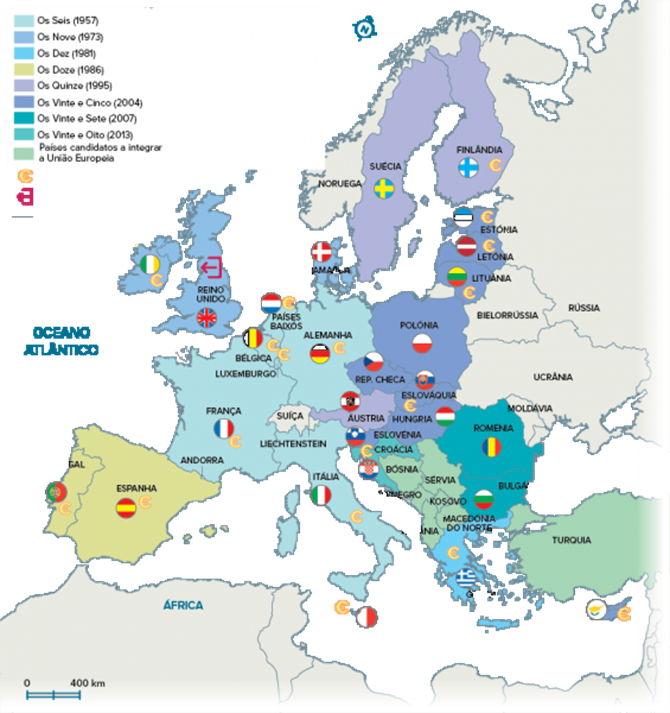 31 jan 2020
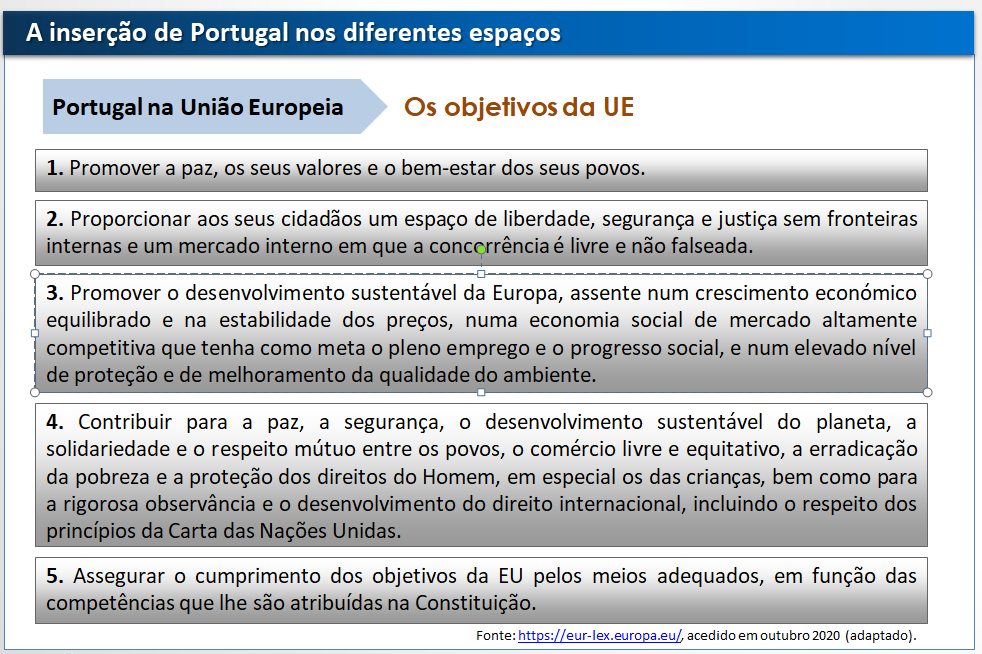 A inserção de Portugal nos diferentes espaços
Portugal na União Europeia
Futuros alargamentos
A União Europeia é um projeto em construção e são vários os países que manifestam interesse em aderir a este grupo.
Países candidatos
Candidatos potenciais
Fase de transposição da legislação da União para a legislação nacional
Não cumprem todos os requisitos necessários para a adesão
Albânia, Macedónia, Islândia, Montenegro, Sérvia, Turquia e Ucrânia.
Bósnia e Herzegovina e Kosovo
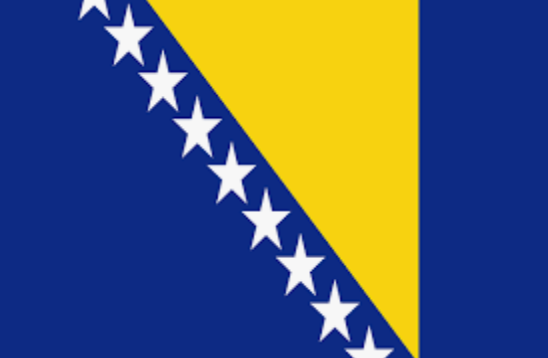 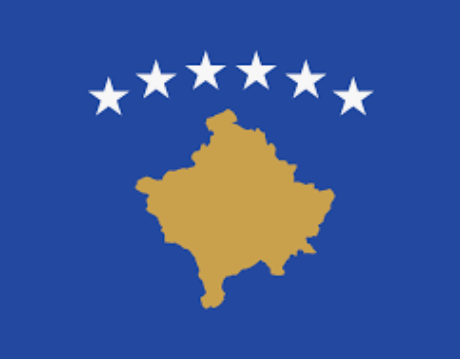 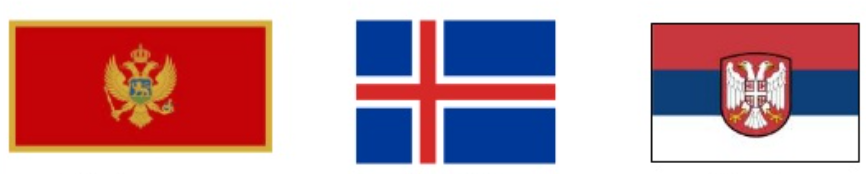 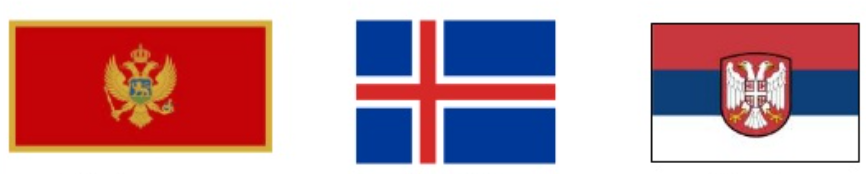 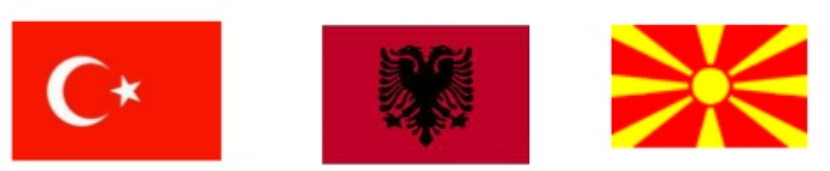 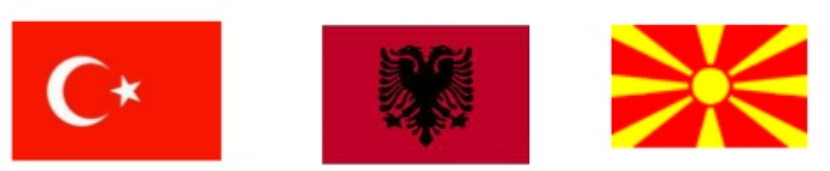 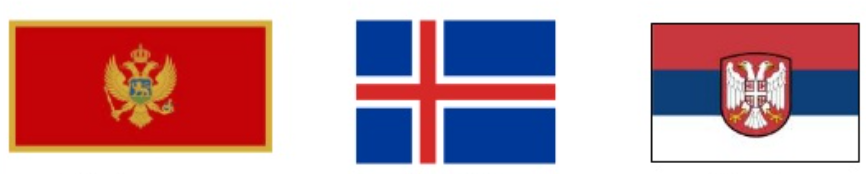 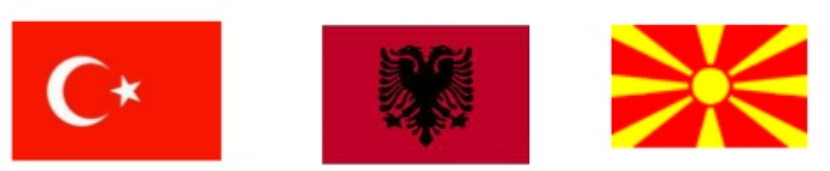 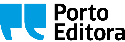 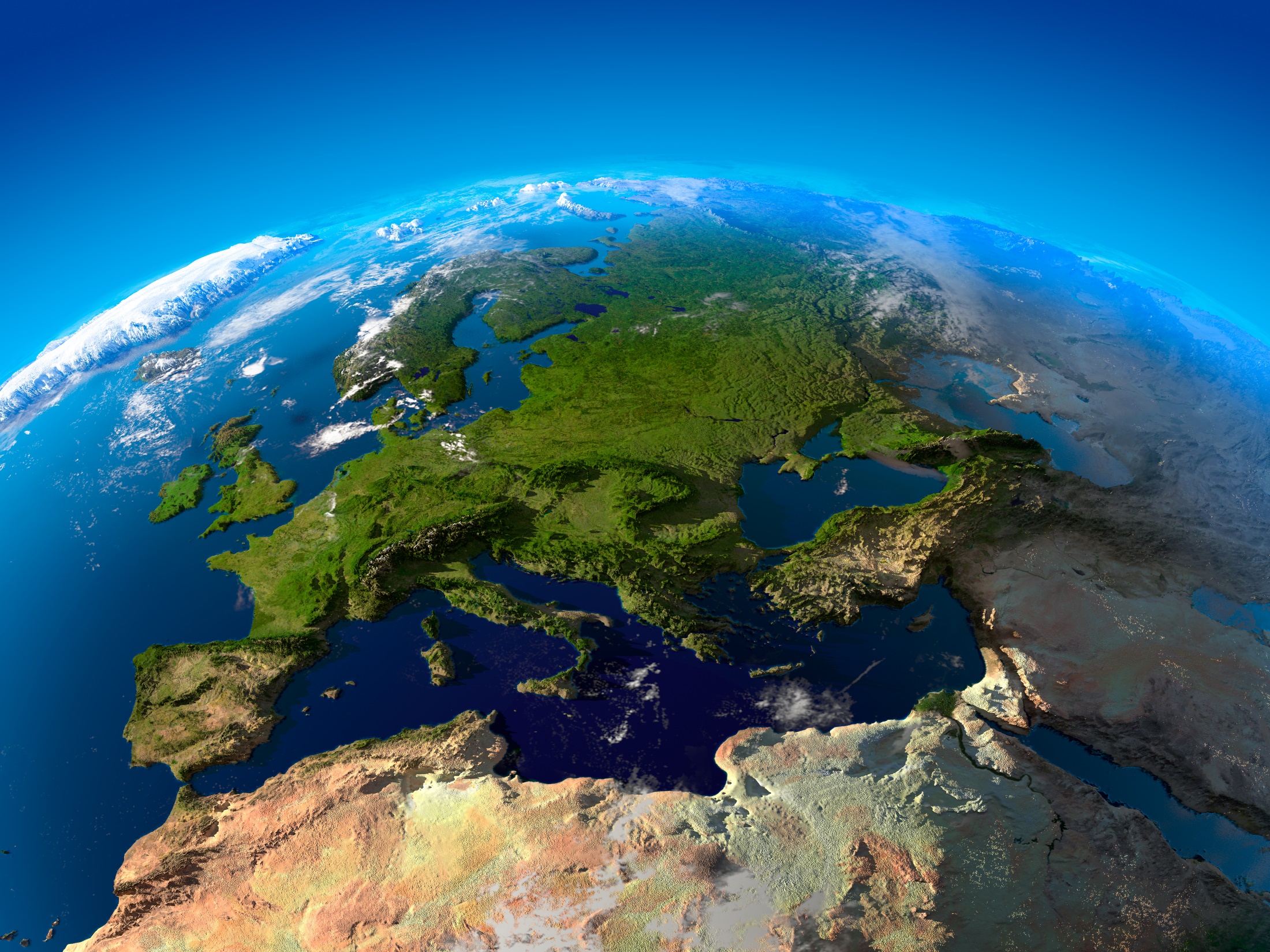 A inserção de Portugal nos diferentes espaços
Portugal na União Europeia
Critérios de Copenhaga
Qualquer país que apresente a sua candidatura para aderir à UE deve respeitar as condições impostas pelo artigo 49.o e os princípios do n.o 1 do artigo 6.o do Tratado da UE - Critérios de Copenhaga.
Critério 
político 
 
 
 
 
 
 
 
 
 
 
 
Adaptado de Comissão Europeia, 2013, Portos marítimos europeus no horizonte de 2030: os desafios.
Critério 
económico
 
 
 
 
 
 
 
 
 
 
 
Adaptado de Comissão Europeia, 2013, Portos marítimos europeus no horizonte de 2030: os desafios.
Critério do acervo comunitário
 
 
 
 
 
 
 
 
 
 
 
Adaptado de Comissão Europeia, 2013, Portos marítimos europeus no horizonte de 2030: os desafios.
Existência de uma economia de mercado em funcionamento e capacidade de fazer face às forças de mercado e à concorrência da União.
 
 
 
 
 
 
 
 
 
 
 
Adaptado de Comissão Europeia, 2013, Portos marítimos europeus no horizonte de 2030: os desafios.
Existência de instituições estáveis que garantam a democracia, o Estado de direito, os direitos do ser humano, o respeito pelas minorias e a sua proteção. 
 
 
 
 
 
 
 
 
 
 
 
 
Adaptado de Comissão Europeia, 2013, Portos marítimos europeus no horizonte de 2030: os desafios.
Capacidade para assumir as obrigações
decorrentes da adesão, incluindo a adesão aos objetivos de união política, económica e monetária.
 
 
 
 
 
 
 
 
 
 
 
Adaptado de Comissão Europeia, 2013, Portos marítimos europeus no horizonte de 2030: os desafios.
Fonte: https://eur-lex.europa.eu/, acedido em outubro 2020 (adaptado).
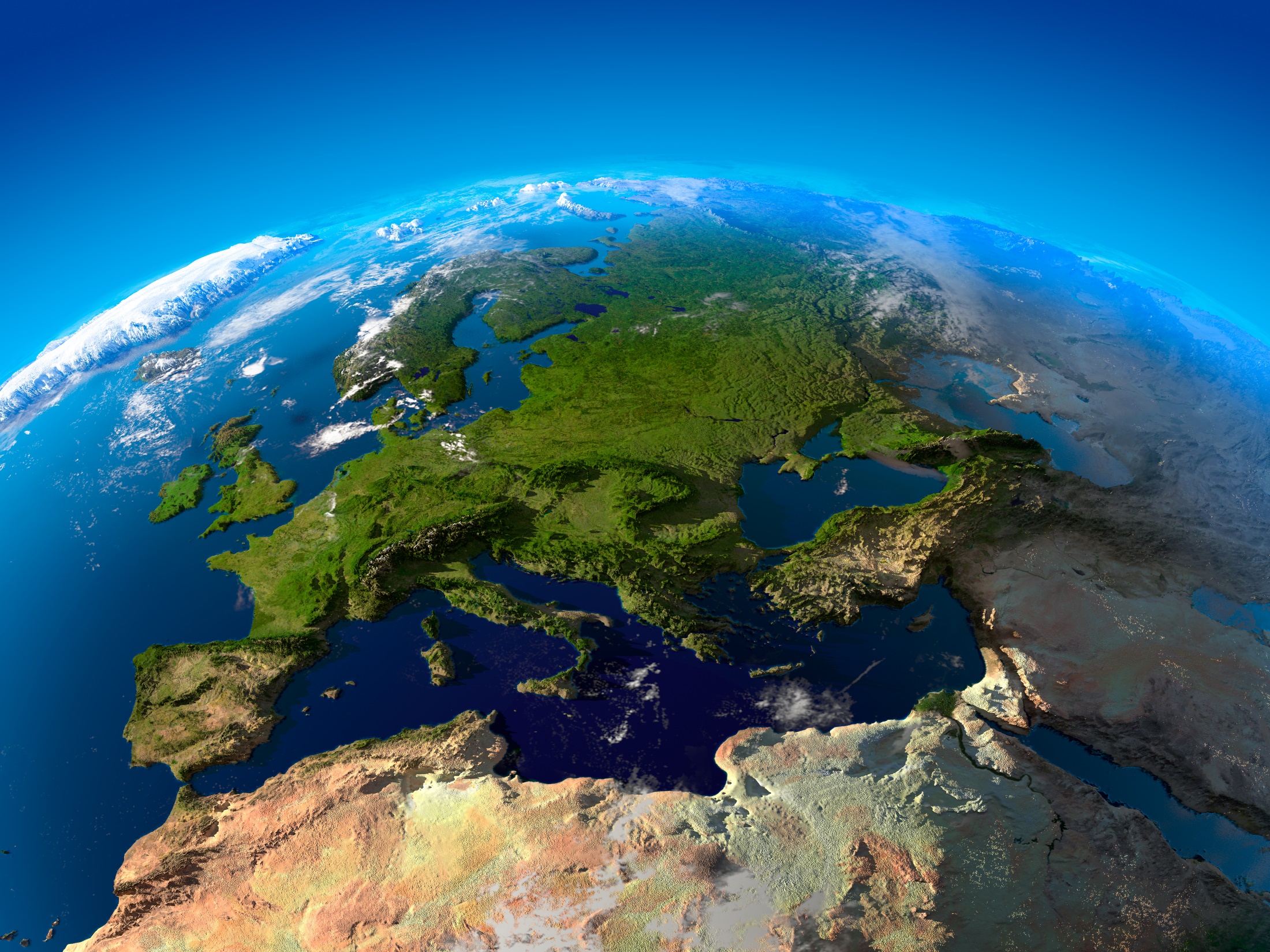 A inserção de Portugal nos diferentes espaços
Vantagens da integração europeia para Portugal
Portugal na União Europeia
“Principais beneficiários da integração europeia, os jovens terão agora de saber mobilizar-se para a grande tarefa nacional do desenvolvimento e da modernização, por forma a que Portugal venha a ser não só terra de liberdade, de convivência cívica e de tolerância, mas também um espaço de prosperidade, de desenvolvimento científico e tecnológico e de justiça social”. 
 Mário Soares, excerto do discurso na cerimónia de assinatura, 12/06/1985
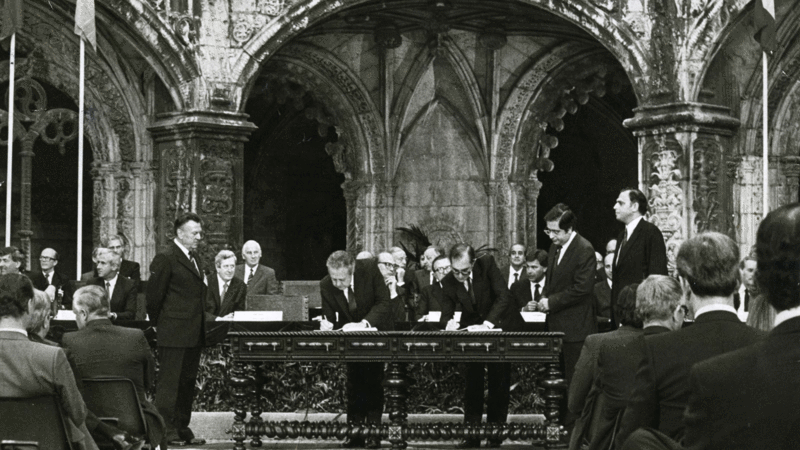 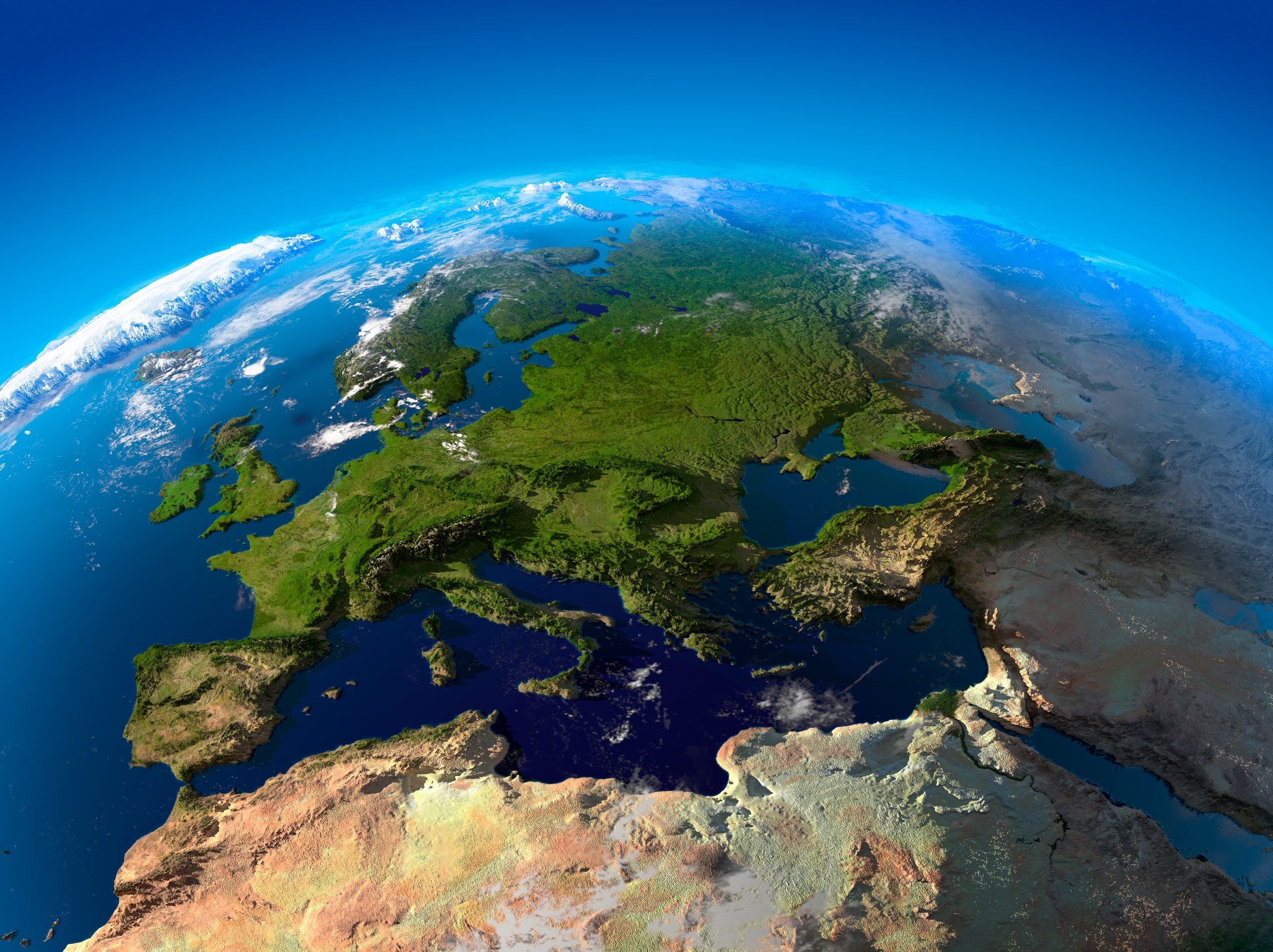 A inserção de Portugal nos diferentes espaços
Vantagens da integração europeia para Portugal
Portugal na União Europeia
Volvidas três décadas e meia da integração europeia, Portugal é hoje um país mais desenvolvido.
Portugal consome menos energia, é mais eficiente e menos dependente do exterior.
A economia terciarizou-se e os serviços concederam qualidade de vida às famílias e competitividade às empresas.
O PIB português cresceu e o salário médio subiu, aumentando o poder de compra das famílias. 
Construiu-se uma rede de autoestradas que reduziu significativamente a distância-tempo no país, sobretudo entre o norte e o sul.
Melhoraram as condições de vida, com o acesso a mais e melhores cuidados de saúde. 
A escolarização e a qualificação profissional dos portugueses melhorou significativamente.
Aumentou a esperança média de vida.
O turismo tornou-se determinante para a economia nacional.
Portugal…. O antes e o depois da integração na União Europeia.
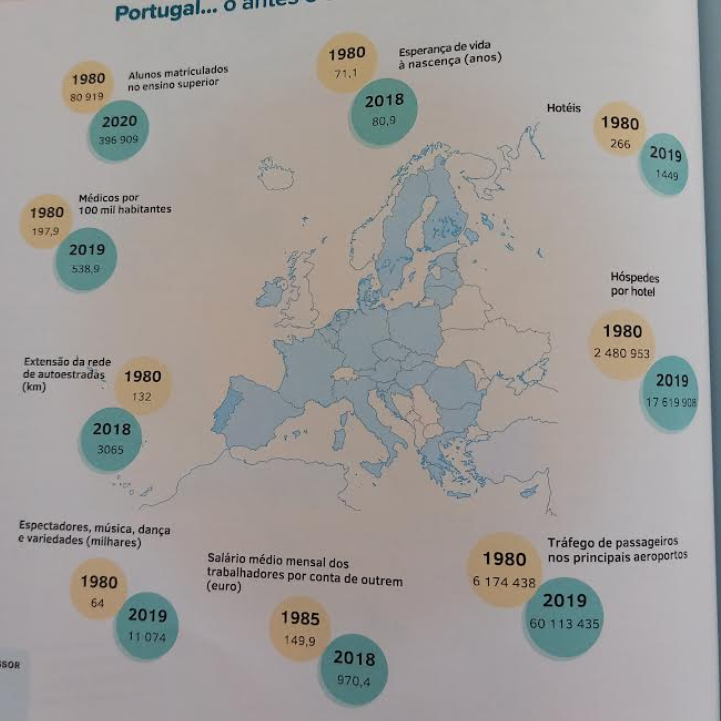